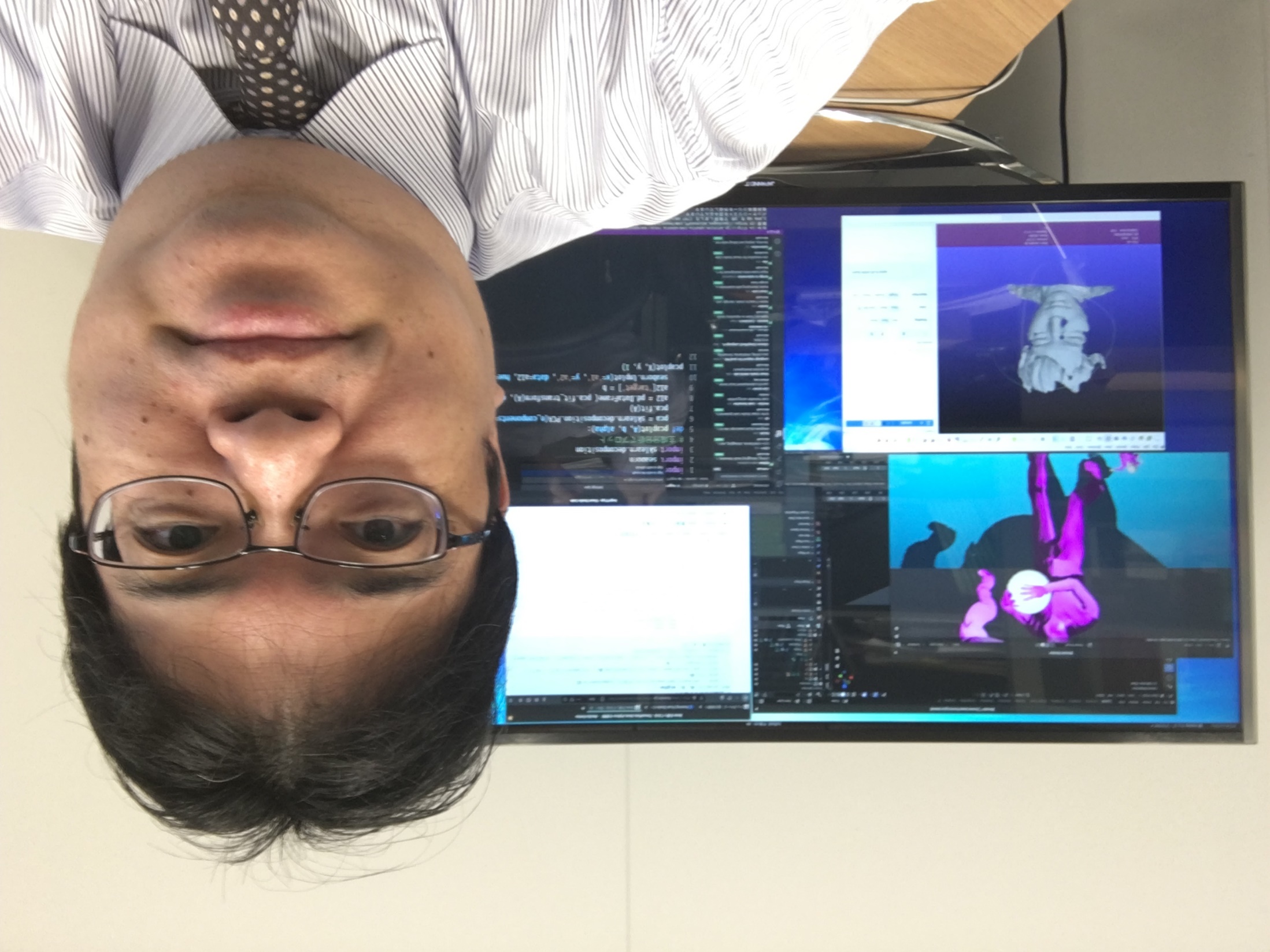 pi-2. Javaプログラミングの基礎：オブジェクト指向と制御構造
トピックス：オブジェクトとメソッド，引数，代入，データの種類，制御
URL: https://www.kkaneko.jp/pro/pi/index.html
（Java の基本，スライド資料とプログラム例）
金子邦彦
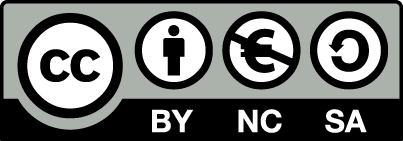 1
オブジェクト，メソッド，代入，変数
オブジェクト：コンピュータでの操作や処理の対象となるもののこと
メソッド: オブジェクトに属する操作や処理．メソッド呼び出しでは，引数を指定することがある．引数（ひきすう）は，メソッドに渡す値のこと
      Hero.attack("fence", 36, 26)
代入：「=」を使用．オブジェクトの値が変化する
      b = a + 100
データの種類
      int x = 100                  ・・・　整数
      String s = “abc”        ・・・　文字列
変数：名前の付いたオブジェクトには，変数，関数などがある（「変数」は，数学の変数とは違う意味）
2
アウトライン
各自、資料を読み返したり、課題に取り組んだりも行う
この授業では、Java を用いて基礎を学び、マスターする
3
プログラミング (programming)
コンピュータは、プログラムで動く
プログラミングは、プログラムを設計、製作すること
何らかの作業を、コンピュータで実行させるために行う
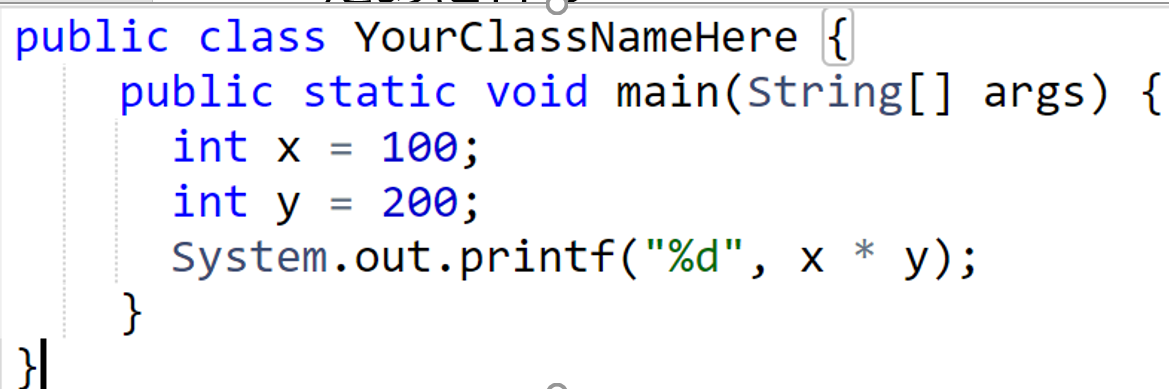 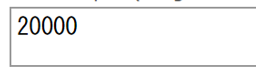 プログラムの
実行結果
プログラムの
ソースコード
（Java 言語）
4
ソースコード (source code)
プログラムを，何らかのプログラミング言語で書いたもの
「ソフトウエアの設計図」ということも．
　人間も読み書き，編集できる
public class YourClassNameHere {
    public static void main(String[] args) {
        int x = 100;
        int y = 200;
        System.out.println(x + y);
    }
}
100 × 200 を計算する Java 言語プログラム
5
プログラムが役に立つ理由
① プログラム次第で，様々な処理が可能．

② プログラムは，コンピュータでの様々な処理を自動化する

③ プログラムのソースコードは，作業記録としても使うことができる．いつでも再現できる．

④ プログラム中の値などを変えて再実行も簡単
6
Java Tutor の起動
① ウェブブラウザを起動する

② Java Tutor を使いたいので，次の URL を開く
	http://www.pythontutor.com/

③ 「Java」をクリック　⇒ 編集画面が開く
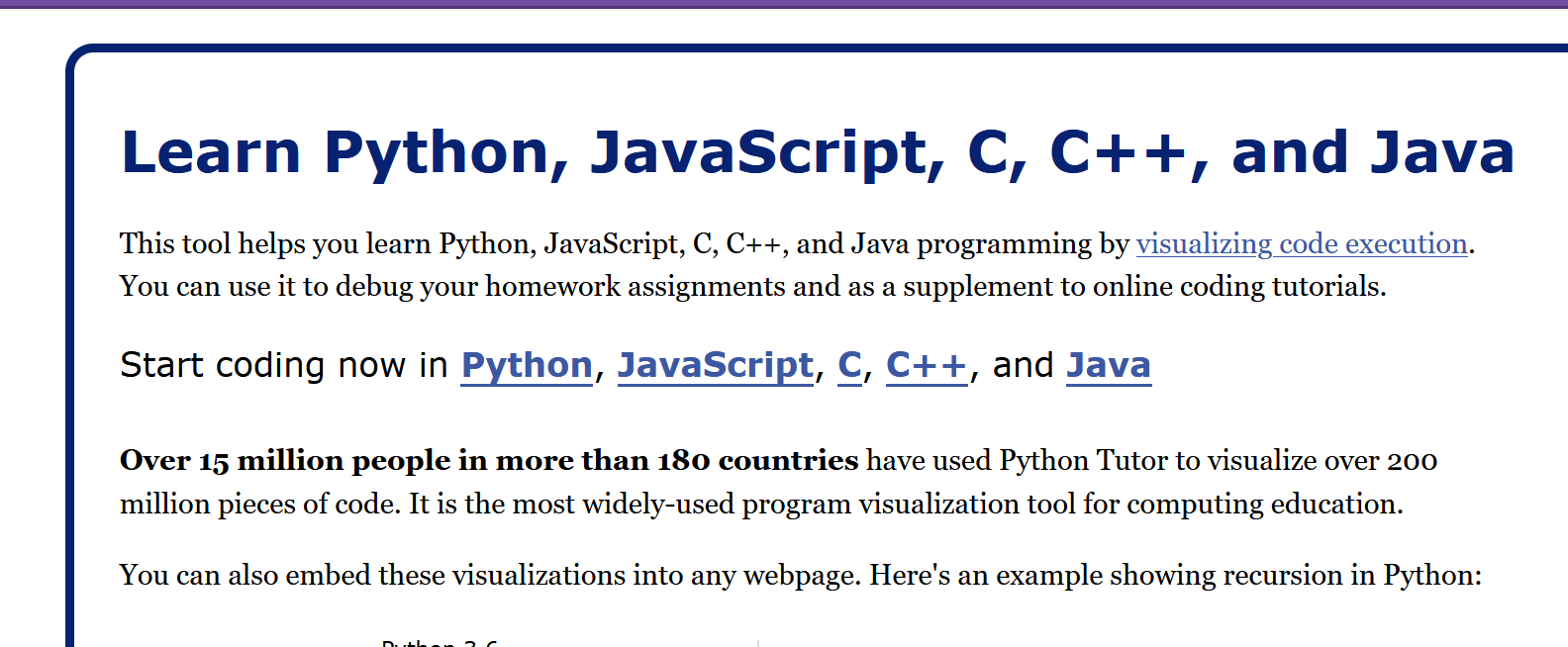 7
Java Tutor でのプログラム実行手順
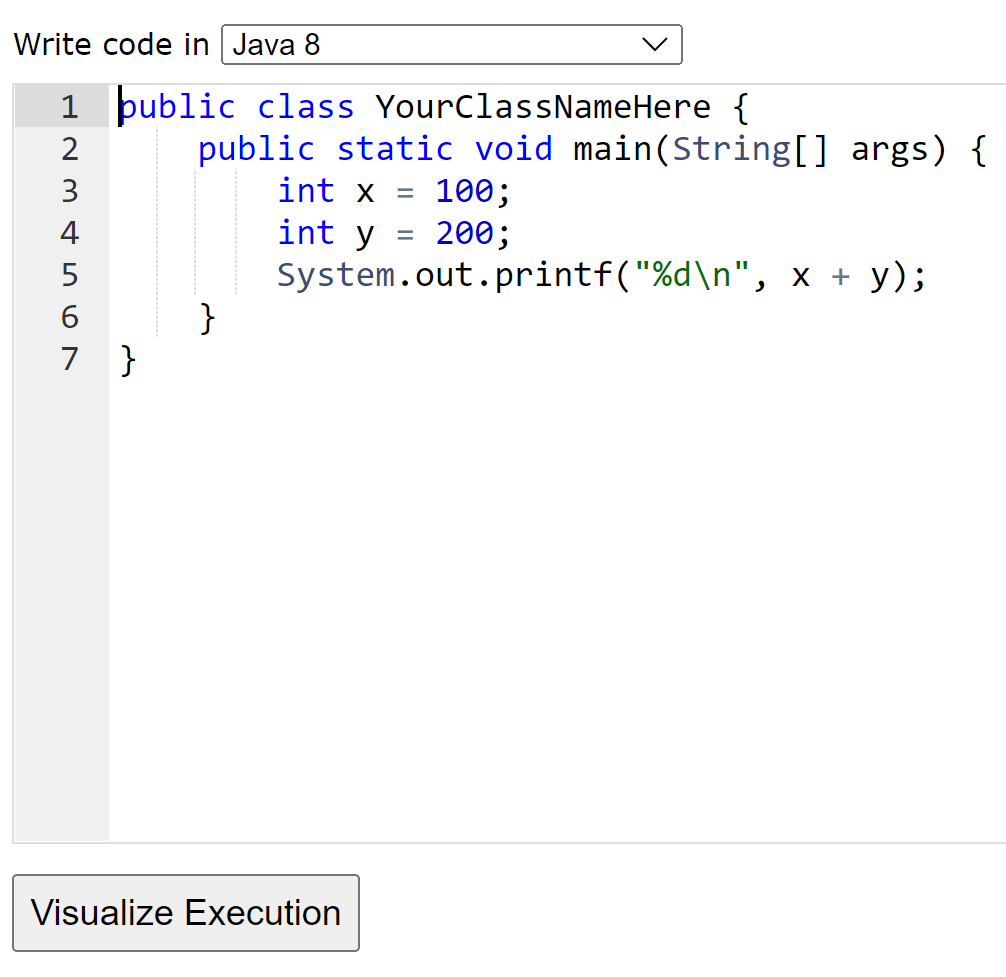 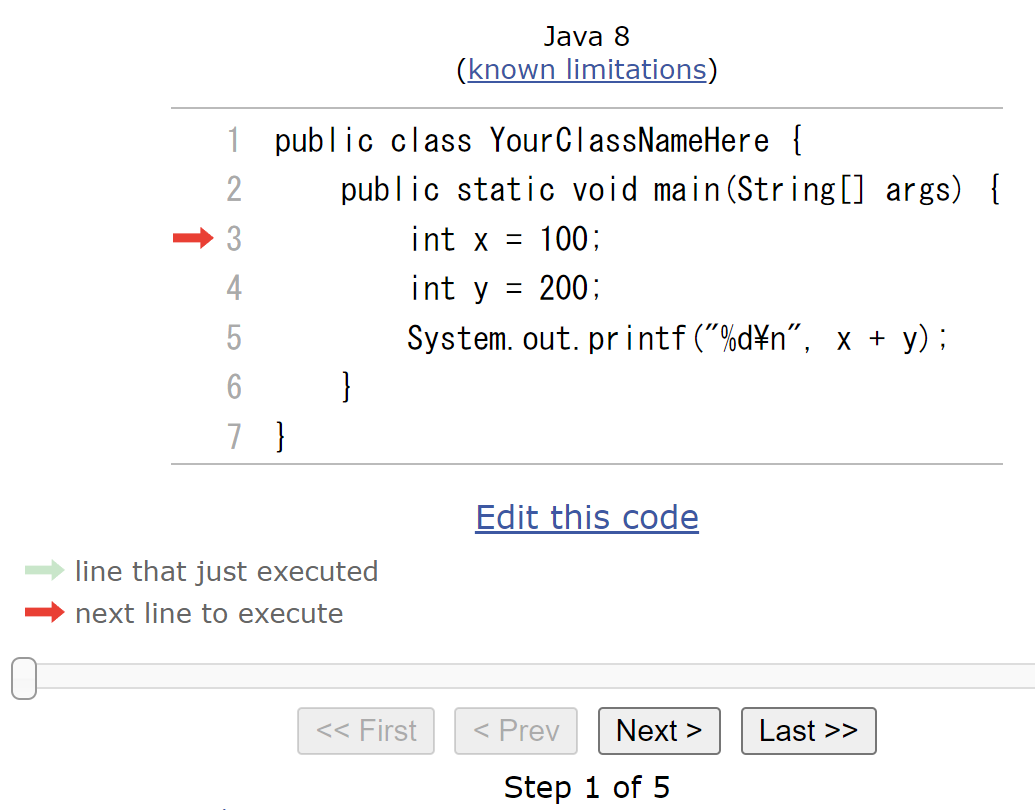 (1)「Visualize Execution」をクリックして実行画面に切り替える
(2)「Last」をクリック．
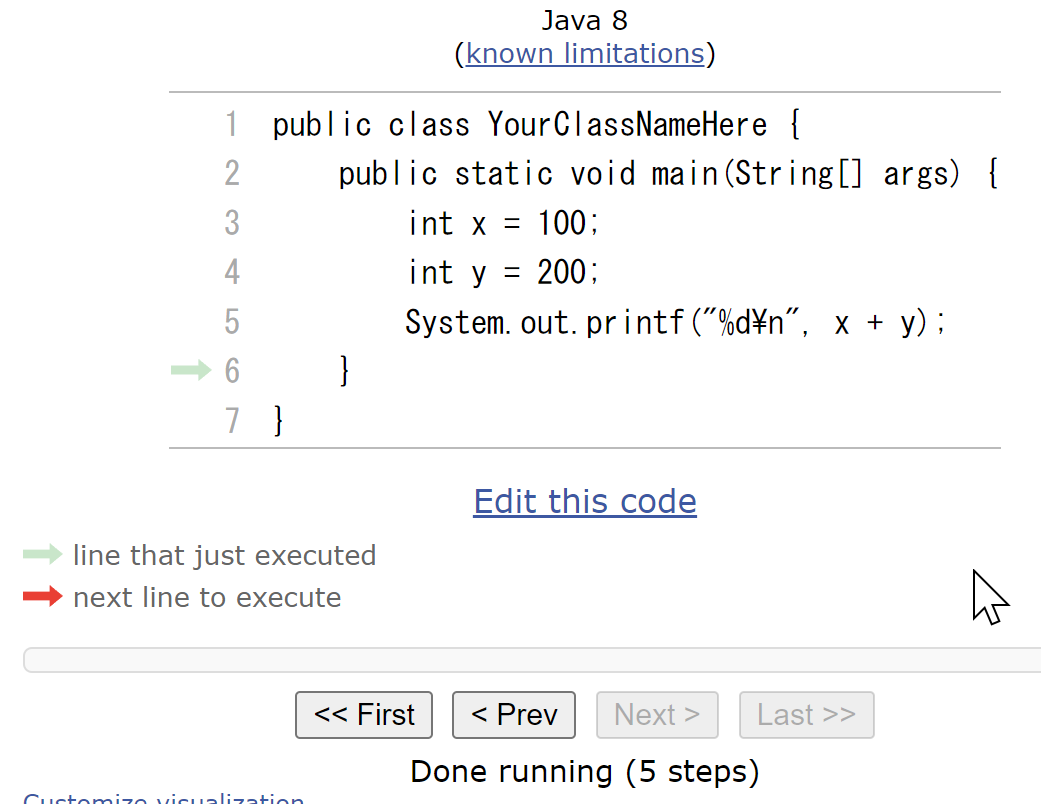 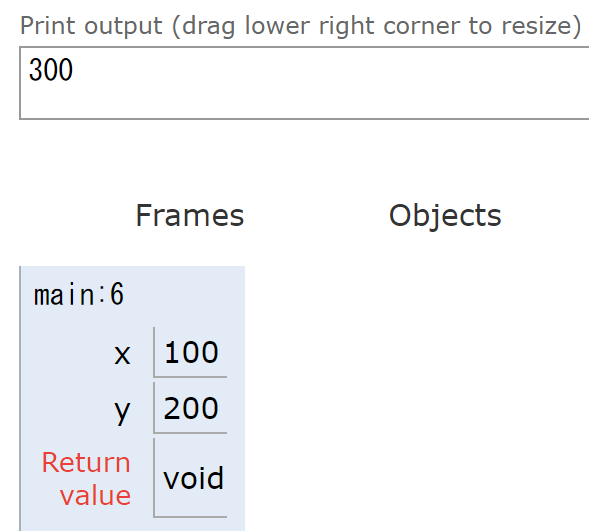 (4)「Edit this code」をクリックして編集画面に戻る
(3) 実行結果を確認する．
8
Java Tutor 使用上の注意点①
実行画面で，次のような赤の表示が出ることがある → 無視してよい
　　過去の文法ミスに関する確認表示
　　邪魔なときは「Close」
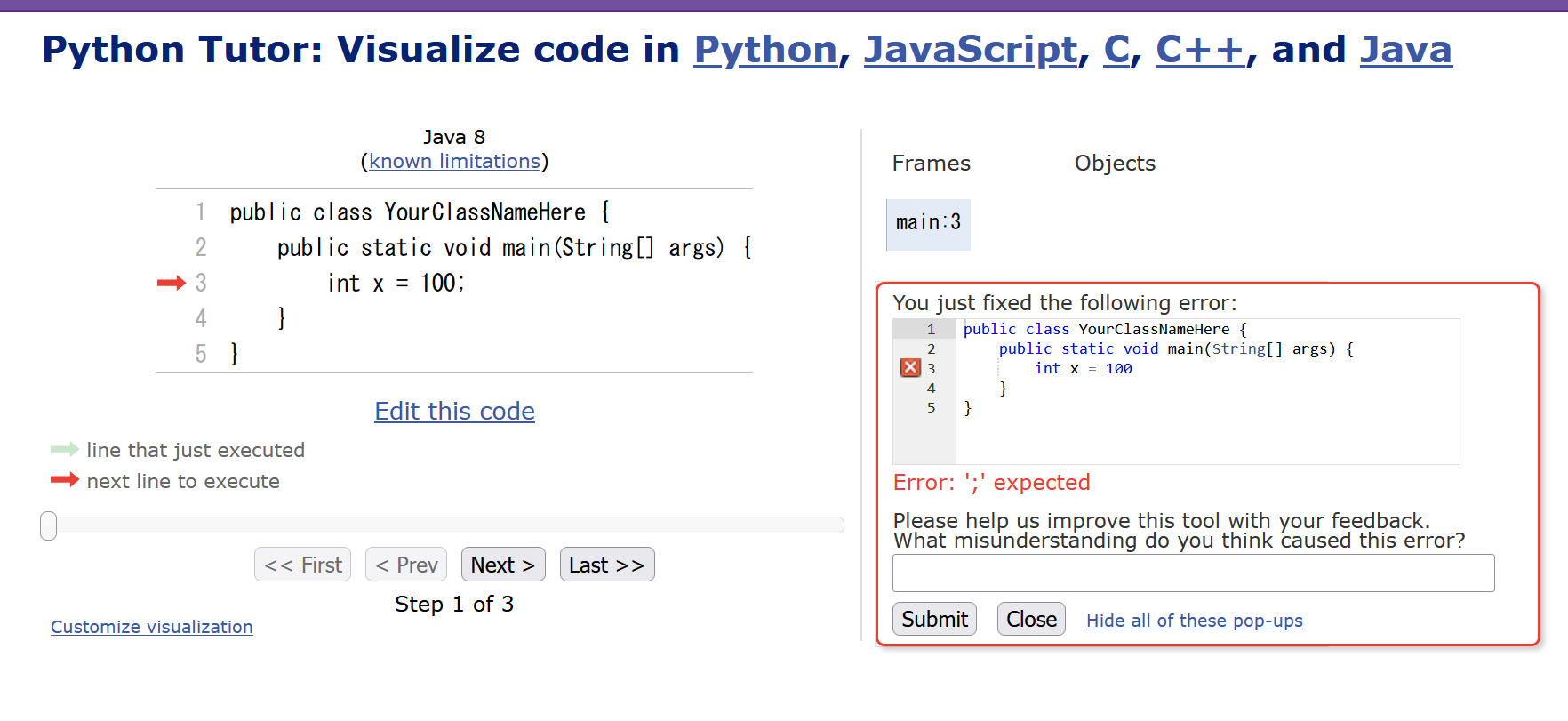 9
Java Tutor 使用上の注意点②
「please wait ... executing」のとき，１０秒ほど待つ．



　

→　混雑しているときは， 「Server Busy・・・」 
    というメッセージが出ることがある．
　混雑している．少し（数秒から数十秒）待つと自
　動で表示が変わる（変わらない場合には，操作を
　もう一度行ってみる）
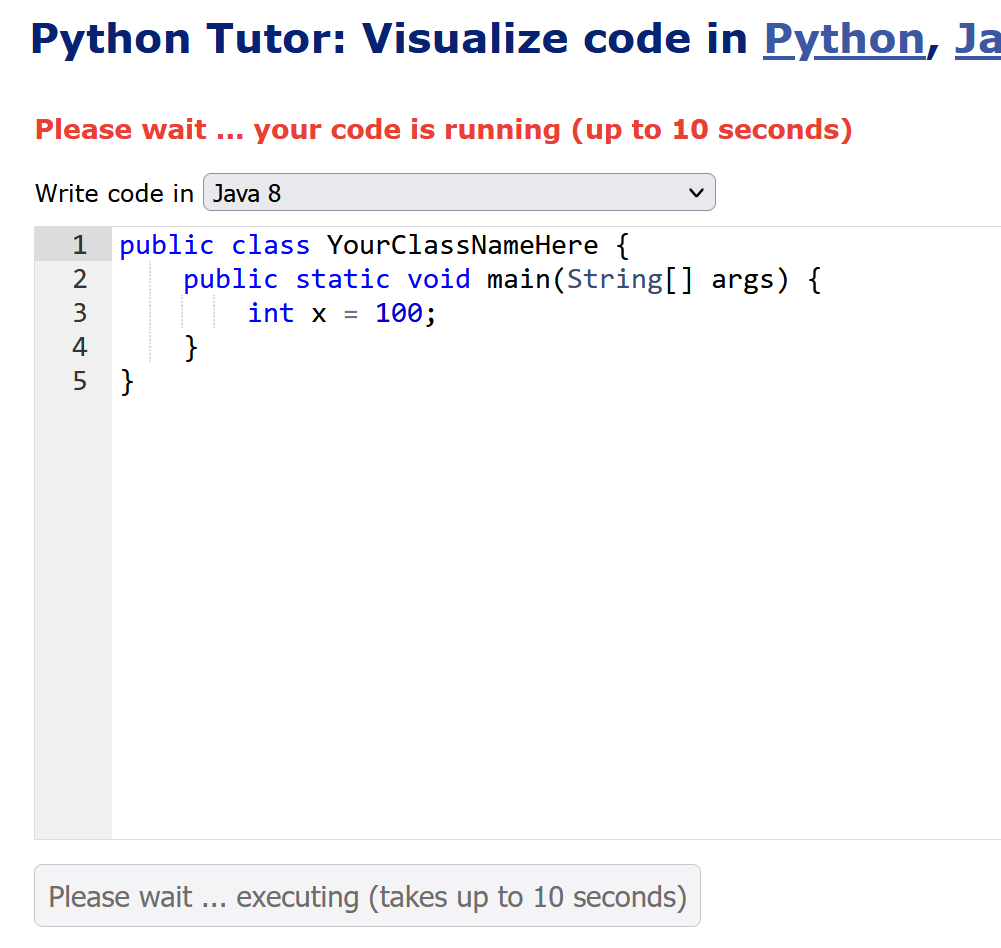 10
2-1. オブジェクトとメソッド，引数，代入
11
オブジェクト
オブジェクト：コンピュータでの操作や処理の対象となるもののこと

名前の付いたオブジェクトには，変数，関数などがある．
12
オブジェクトとメソッド
hero.moveDown()

		hero 			オブジェクト
		moveDown() 	メソッド
		間を「.」で区切っている
メソッド: オブジェクトに属する操作や処理．
メソッド呼び出しでは，引数を指定することがある．引数（ひきすう）は，メソッドに渡す値のこと
      hero.attack("fence", 36, 26)
13
オブジェクトとメソッド
オブジェクトが動く
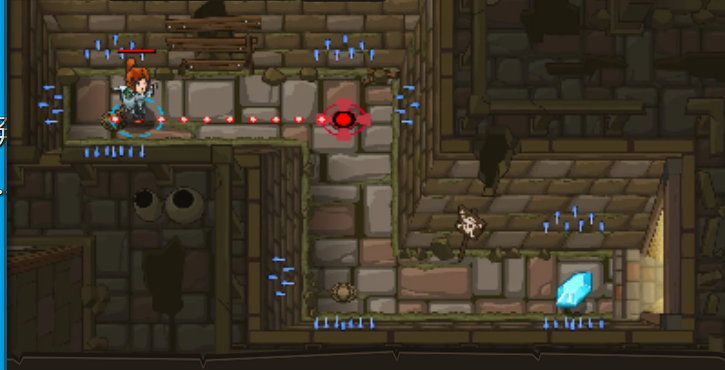 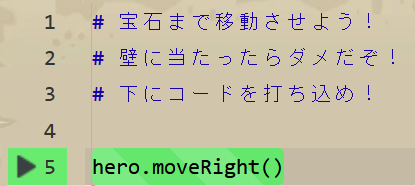 オブジェクトとメソッド
実行画面
14
オブジェクトが動く
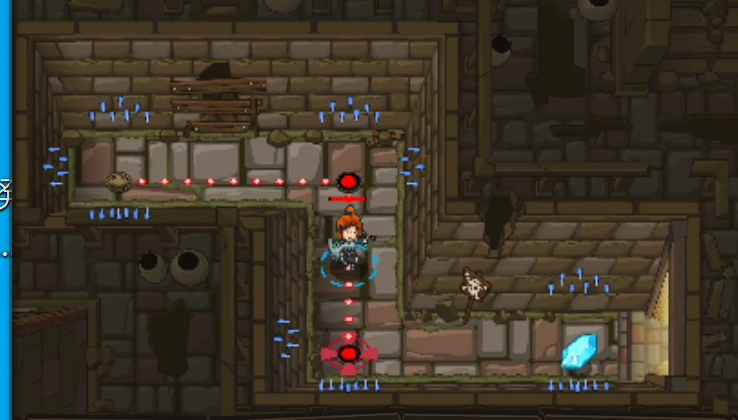 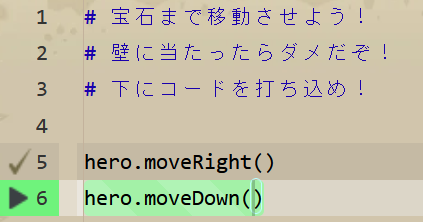 オブジェクトとメソッド
実行画面
15
メソッドの引数
オブジェクトが動く
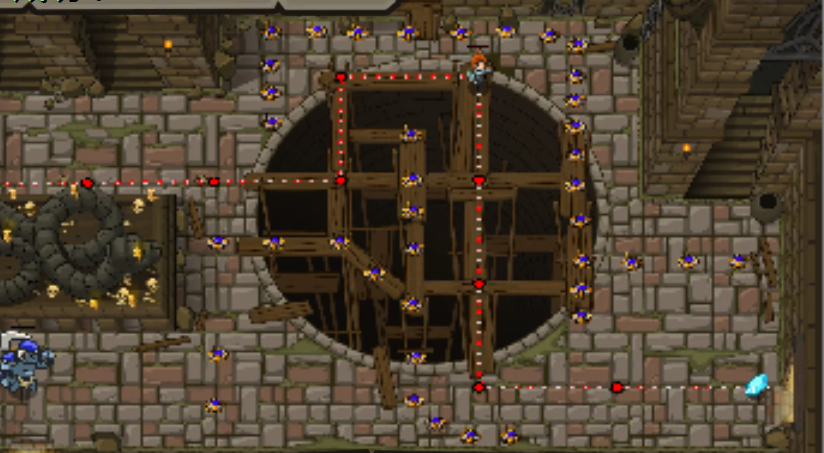 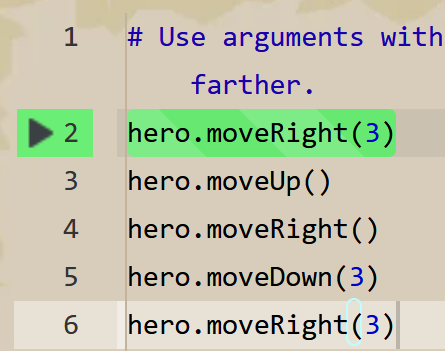 実行画面
オブジェクトとメソッド
引数がある場合もあれば，
ない場合もある．
16
代入
代入：プログラムで，「x = 100」のように書くと，x の値が 100 に変化する
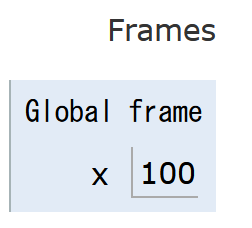 x = 100
プログラム
実行結果
17
Java プログラムの書き方
プログラムの例
x = 100
a = x + 200
enermy1 = hero.findNearestEnemy()
hero.attack(enemy1)
代入：オブジェクト名 ＋ 「=」　
	      ＋ 式または値またはメソッド呼び出し
メソッドアクセス：オブジェクト名  ＋ 「.」
	      ＋ メソッド名 ＋「()」 （引数を付けることも）
その他，属性アクセス，関数呼び出し，制御，「*」, 「+」などの演算子，コマンド，定義など
18
2-2．データの種類
19
Java のデータの種類
① 基本データ











② 基本データの配列
③ クラスに属するオブジェクト: String クラスなど多種
20
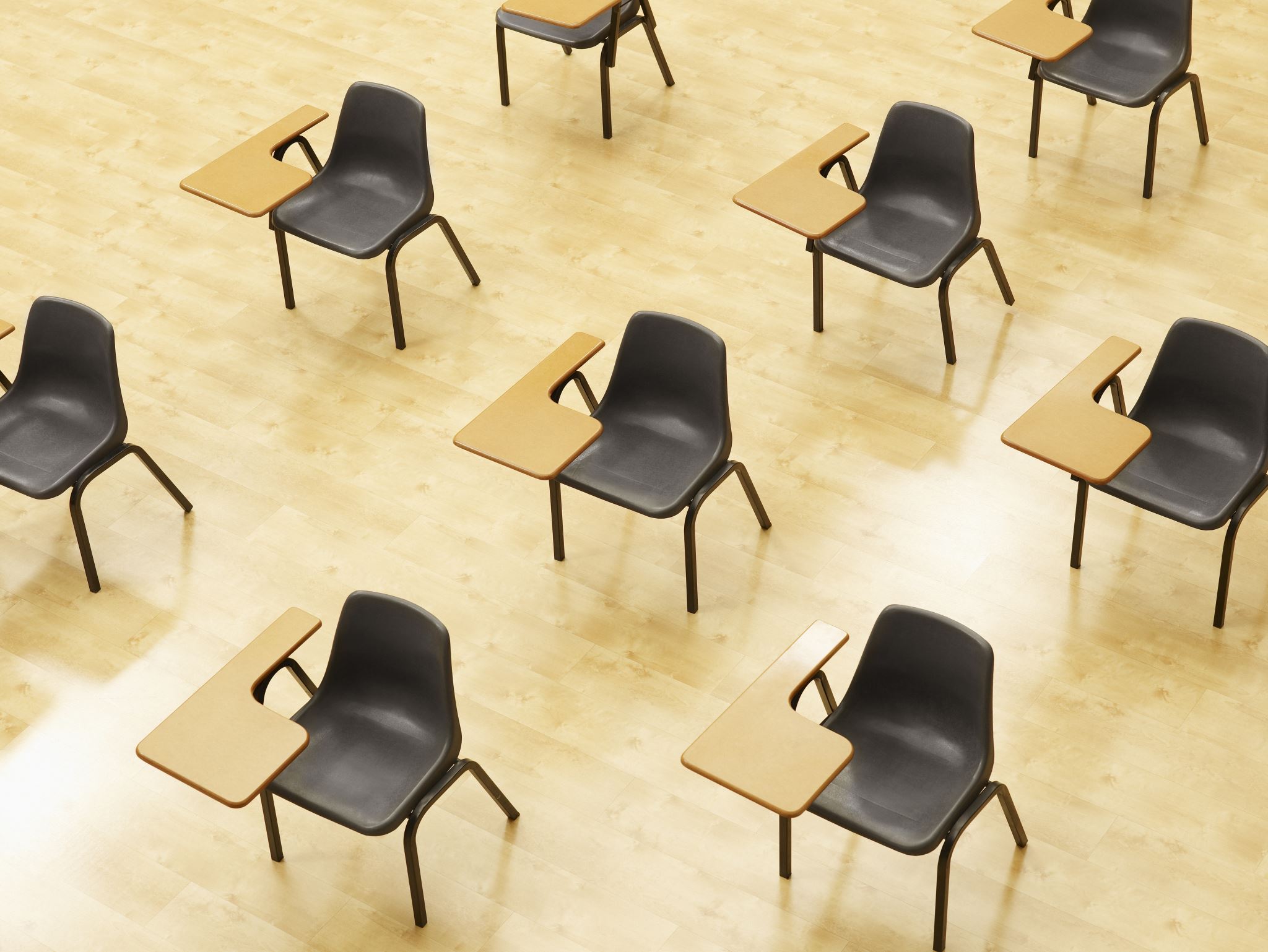 演習
資料：22 ～ 25

【トピックス】
データの種類
変数
21
変数
① Java Tutor のエディタで次のプログラムを入れる．
	整数を使ってみる．
	変数 x の値を 100 に変化させる．
	次のように「int x = 100;」を入れる．
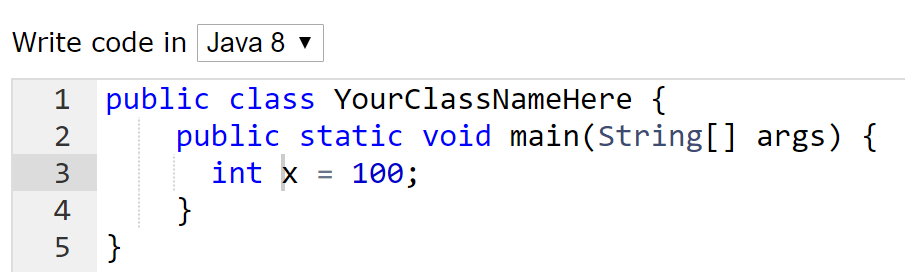 22
② 実行し，結果を確認する
	「x 100」となっている．
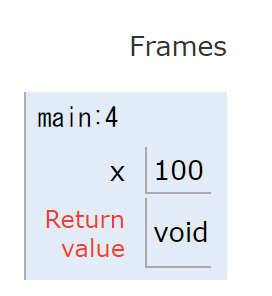 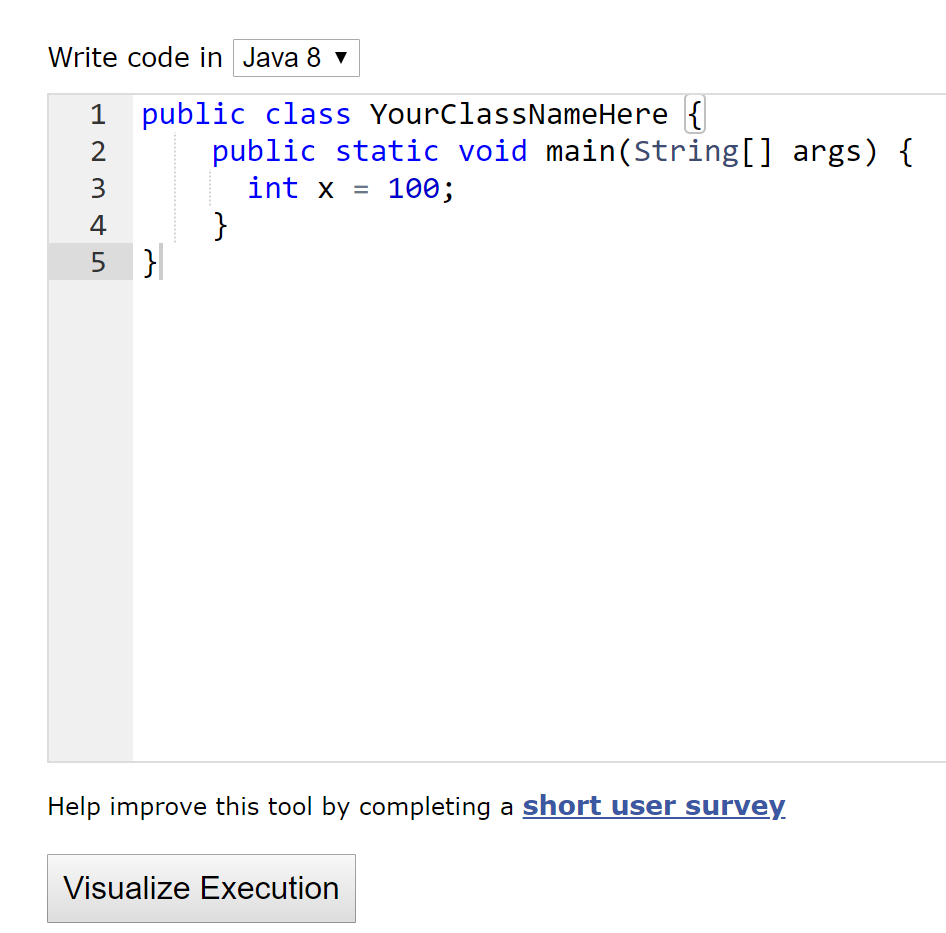 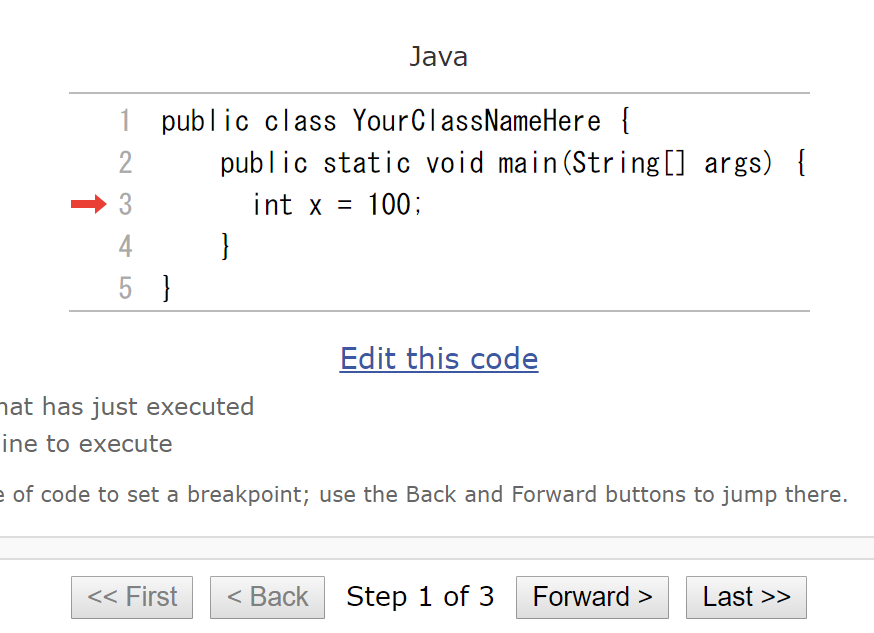 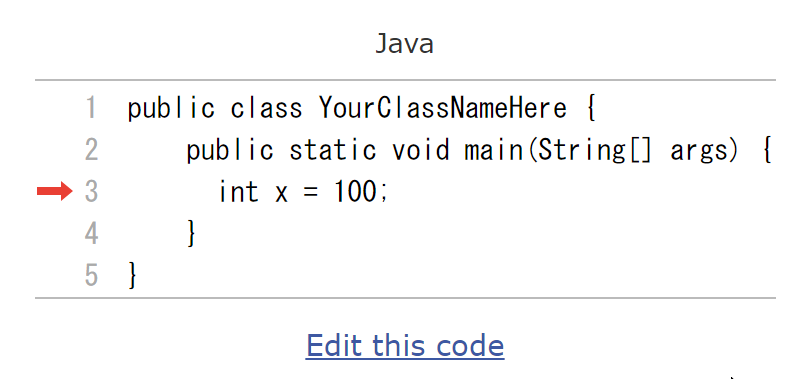 「Visual Execution」をクリック．そして「Last」をクリック．結果を確認． 「Edit this code」をクリックすると，エディタの画面に戻る
23
変数
③ Java Tutor のエディタで次のプログラムを入れる．
	今度は、文字列を使ってみる
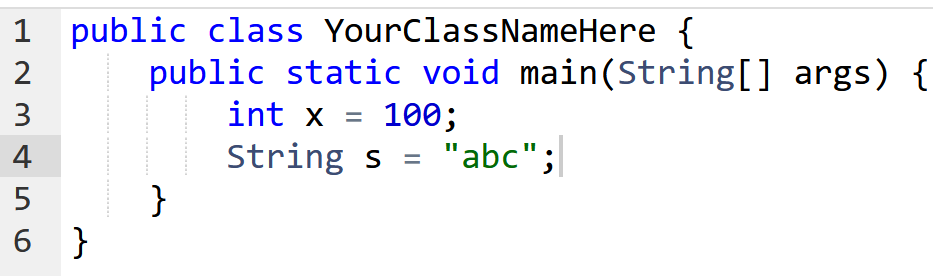 24
④ 実行し，結果を確認する．
	「s "abc"」となっている．
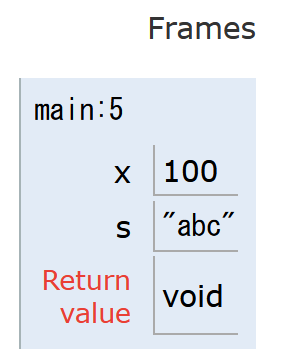 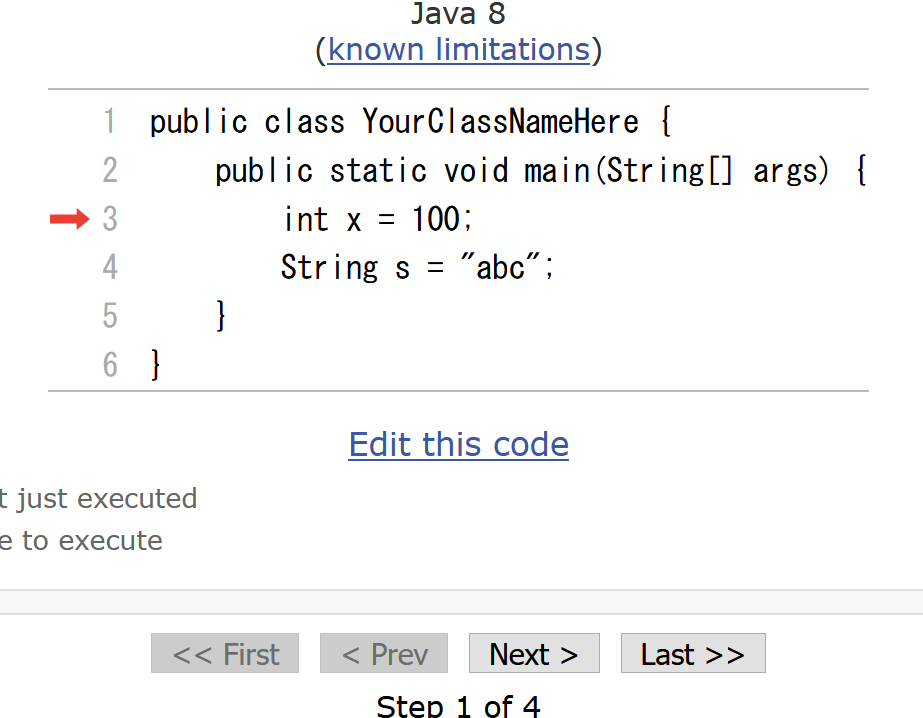 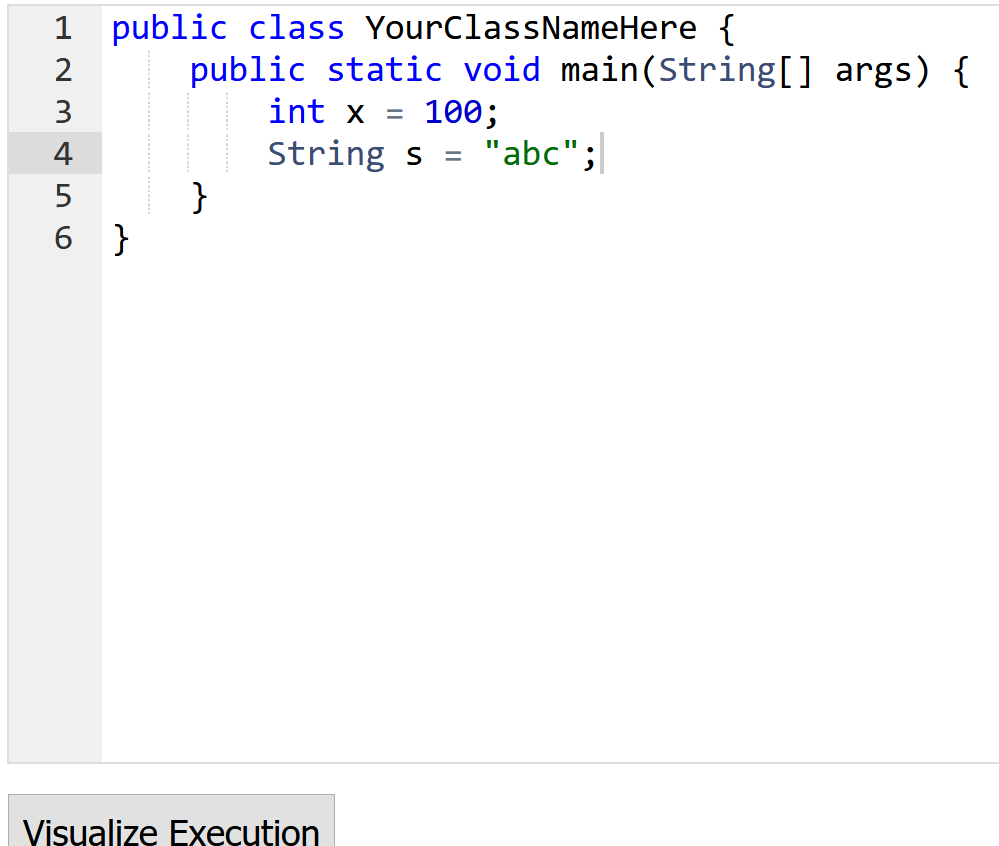 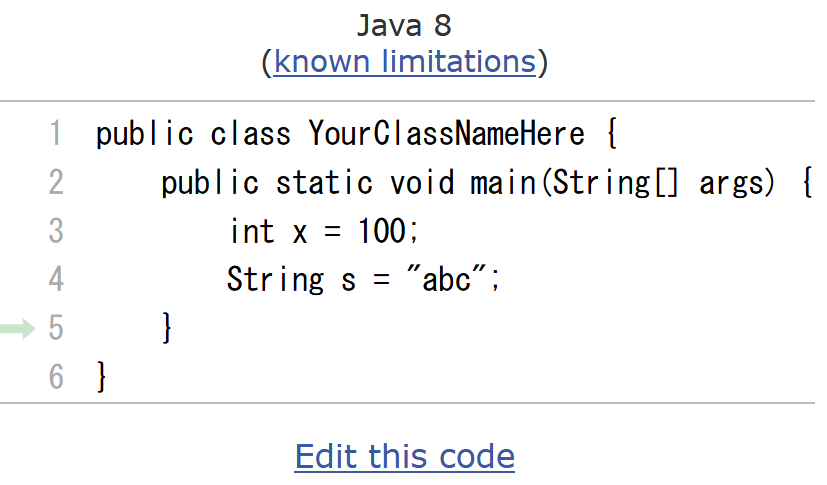 「Visual Execution」をクリック．そして「Last」をクリック．結果を確認． 「Edit this code」をクリックすると，エディタの画面に戻る
25
2-3. 制御
26
制御
プログラムは，上から順に実行（逐次実行）が基本である

条件分岐では，「実行される部分」と「実行されない部分」がある

繰り返し（ループ）では，同じ部分が繰り返し実行される
27
条件分岐
条件分岐では，「実行される部分」と「実行されない部分」がある
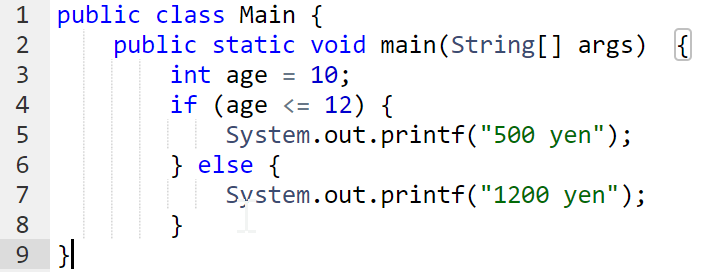 プログラム
age <= 12 のときのみ
System.out.printf("500 yen") が実行される
age > 12 のときのみ
System.out.printf(“1200 yen") が実行される
28
繰り返し（ループ）
繰り返し（ループ）では，同じ部分が繰り返し実行される
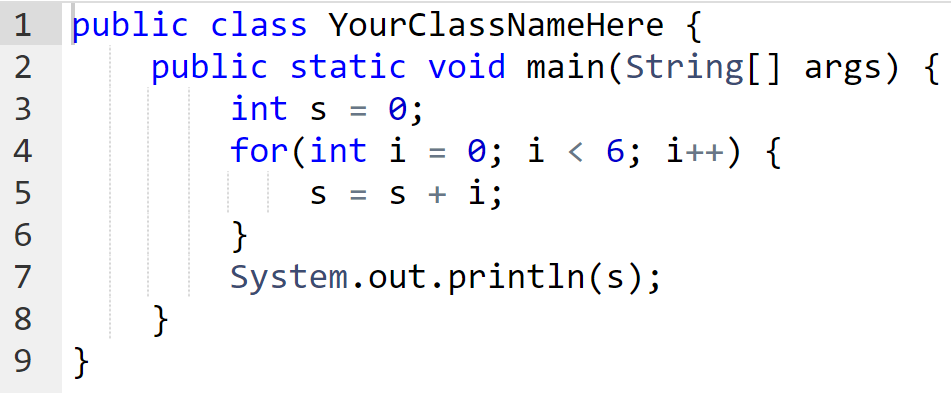 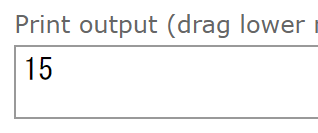 実行結果
プログラム
足し算の 5回繰り返し
0 + 1, 1 + 2, 3 + 3, 6 + 4, 10 + 5
29
オブジェクト，メソッド，代入，変数
オブジェクト：コンピュータでの操作や処理の対象となるもののこと
メソッド: オブジェクトに属する操作や処理．メソッド呼び出しでは，引数を指定することがある．引数（ひきすう）は，メソッドに渡す値のこと
      Hero.attack("fence", 36, 26)
代入：「=」を使用．オブジェクトの値が変化する
      b = a + 100
データの種類
      int x = 100                  ・・・　整数
      String s = “abc”        ・・・　文字列
変数：名前の付いたオブジェクトには，変数，関数などがある（「変数」は，数学の変数とは違う意味）
30
関連ページ
Java プログラミング入門
GDB online を使用
https://www.kkaneko.jp/pro/ji/index.html
Java の基本
Java Tutor, GDB online を使用
https://www.kkaneko.jp/pro/pi/index.html
Java プログラム例
https://www.kkaneko.jp/pro/java/index.html
31